Criteria for waste to energy process.-
Non recyclable waste having calorific value of 1500 KCal/kg or more shall not be disposed of on landfills and shall only be utilised for generating energy either or through refuse derived fuel or by giving away as feed stock for preparing refuse derived fuel.
High calorific wastes shall be used for co-processing in cement or thermal power plants.
The local body or an operator of facility or an agency designated by them proposing to set up waste to energy plant of more than five tones per day processing capacity shall submit an application in Form-I to the State Pollution Control Board or Pollution Control Committee, as the case may be, for authorization.
The State Pollution Control Board or Pollution Control Committee, on receiving such application for setting up waste to energy facility, shall examine the same and grant permission within sixty days.
Chemical Transformation of Solid Waste
1. Combustion (or chemical oxidation) 
Combustion is carried out in the presence of enough air to oxidize the organic matter
 Key products are N2, CO2, H2O, O2, Ash, and
Heat is generated (exothermic reactions)
Used for waste to energy plants
2. Pyrolysis
Thermal reactions in absence of oxygen
Endothermic reactions (heat is taken by the reaction)
Organic fraction transforms into H2, CH4, CO2, trace gases, tar/oil, acetic acid, acetone, and char (carbon)
3. Gasification
Partial combustion of carbonaceous fuel to generate combustible fuel gas rich in CO, H2, saturated hydrocarbons (CH4)
 Internal combustion engine can be used to burn the combustible fuel gas to generate energy
Combustion of Solid Waste
The principal elements of solid waste are carbon, hydrogen, oxygen, nitrogen and sulfur. 
Under ideal conditions, when solid-waste materials are combusted (burned) the gaseous end product include CO2 (carbon dioxide), H2O (water), N2 (nitrogen), and SO2 (sulfur dioxide).
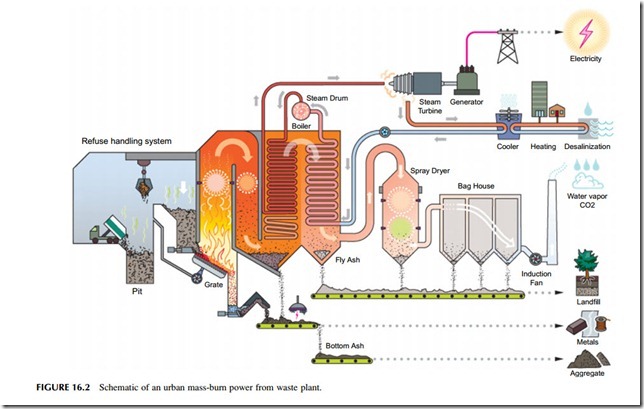 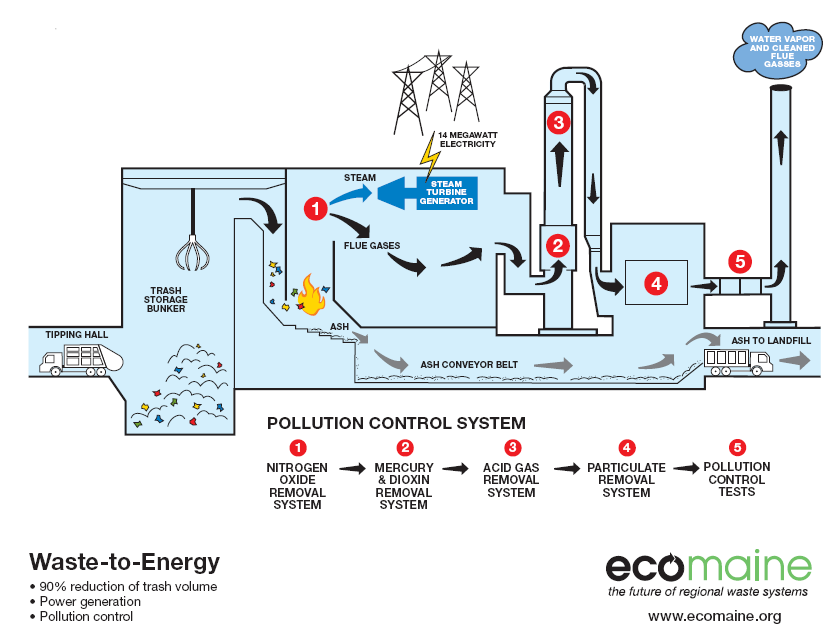 Air
Types of Combustion Systems
Mass-Fired (commingled solid waste is
used as fuel)
RDF-Fired (processed solid waste is used as fuel – more efficient system than mass-fire and less toxic emissions)
 Fluidized Bed (sand or limestone bed is heated using coal, natural gas, or RDF) limestone reduces SO2 emissions.
Power Plant Process Flow
RDF
Ash Handling System
Flue Gas Treatment System
SCAPH
Primary Air
Boiler
Chimney
Secondary Air
CEMS
Deaaerator
Makeup
Water
Instrument
Air
Service 
Air
Turbine Generator
Condenser
RO
Compressor
Switchyard
Process 
Water
Water Treatment Plant
Internal Consumption
Export to grid
(Green Power)
1.1 MLD Treated Sewage Water
Air Requirements for Combustion
For carbon: -	C + O2 	     → 	CO2			
		(12)  (32)	                (44)
For hydrogen: -	2H2 + O2     →	 2H2O				
		(4)     (32)                 (36)
For sulfur: - 	S + O2        →          SO2				
		(32)  (32)                 (64)
If it is assumed that air contains 23.15 percent oxygen by mass, then the amount of air required for the complete oxidation of 1 kg of carbon would be equal to [(32/12)(1/0.2315)] =11.52 kg
The corresponding amount for hydrogen and sulfur are 34.56 and 4.31 kg, respectively.
In combustions, the oxygen requirements for the combustion of hydrogen usually are based on the net value of hydrogen available. The net value of hydrogen is computed by subtracting one-eighth of the percent oxygen from the total percentage of hydrogen present initially.
This computation is based on the assumption that the oxygen in the sample will combine with the hydrogen in the waste to form water.
Determining Air Requirement for combustion Determine the air requirement expressed in kilograms per tonne of waste for the complete oxidation of a waste
Compute the net available hydrogen not bound as water.
Net available hydrogen = 7.4% - 47.3%/8 = 1.49%
Compute the air required per tonne of waste. 
Using the air requirements developed for carbon (11.52 kg/kg)
and hydrogen (34.56 kg/kg), the required air is computed as follow:
Electrical Energy Recovery
MSW has a heating value ranging from 9300 to 12,800 kJ/kg or 3000 Kcal//kg (Developed Countries).
 It is possible to recover this energy by using MSW to fire boilers in orders to produce steam
 Steam can be used to drive a steam turbine. 
 The turbine then turns a generator producing electricity.
Efficiencies and Losses
Heat losses: 
Due to the sensible heat content of the ash and gases (the specific heat is normally taken as 1047 J/kg. oC) 
The unburned carbon remaining in the ash (The heating value of carbon is 32,851 kJ/kg), 
Heat loss due to radiation (0.003 to 0.005 kJ/kg of fuel). 
Water losses: Since the actual furnace combustion suspends all the combustion water in gaseous form, energy of vaporization is needed for this suspension. The latent or vaporization of water is equal to 2420 kJ/kg.  It Includes
Loss due to the moisture content, 
Loss due to combined water, 
Loss due to the net hydrogen water.
Heat losses in combustion of solid waste
Determining combustion heat balance:  Determine the heat available in the exhaust gases from the combustion of 100 tonnes/d of RDF with an energy content or 10,500 kJ/kg (HHV, As Received) and the following composition. Assume the incinerator residue contain 5 percent carbon and that the temperatures of the entering air and residue from the grate are 25 and 425 oC, respectively.
Compute carbon in residue.
Inerts = 20 tonnes/d
Total residue = 20/0.95 = 21.1 (Including 1.1 tonne of unburnt carbon)
Carbon in residue (5 %) = 1.1 tonnes/d
Compute net available hydrogen.
Net available hydrogen = 5% - 22%/8 = 2.25 %
Amount of water produced from combustion of hydrogen
Compute bound water.
Hydrogen in bound water = 5% - 2.25% = 2.75%
Bound water H2O	= (2.75 x 8) + 2.75% = 24.75%
Assuming a boiler efficiency of 80%
Steam energy available = 0.8(848) (106) = 6.78(108) kJ/day
Efficiency of Steam Engine 30 %
Energy Produced 2.5 x 108 kJ/day or 50,000 kW-h
Flue Gas Pollutants
Particulates
Acid Gases
SOx
NOx
CO
Organic Hazardous Air Pollutants
Metal Hazardous Air Pollutants
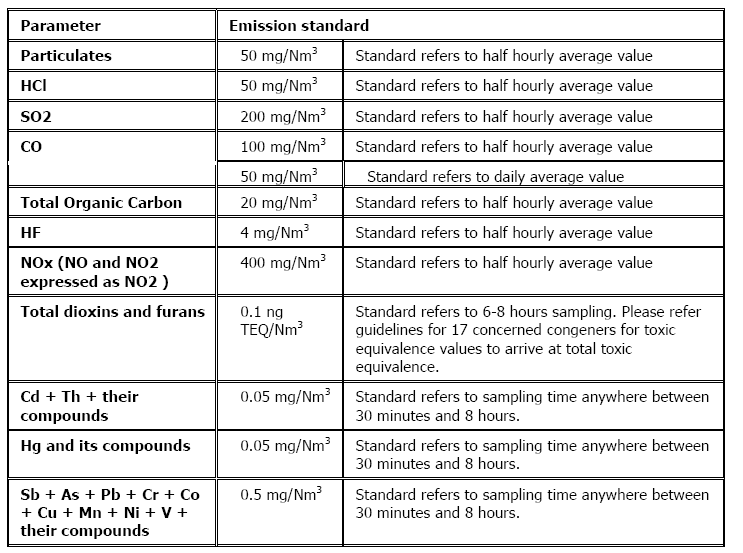 Note: 
(i) Suitably designed pollution control devices shall be installed or retrofitted with the incinerator to achieve the above emission limits, if necessary. 
(ii) Waste to be incinerated shall not be chemically treated with any chlorinated disinfectants. 
(iii) Chlorinated plastics shall not be incinerated. ????
(iv) Toxic metals in incineration ash shall be limited within the regulatory quantities as specified in the Hazardous Waste (Management, Handling and Trans boundary Movement) Rules, 2008, as amended from time to time. 
(v) Only low sulphur fuel like LDO or LSHS or Diesel shall be used as fuel in the incinerator. 
(vi) The CO2 concentration in tail gas shall not be less than 7%. 
(vii) All the facilities in twin chamber incinerators shall be designed to achieve a minimum temperature of 950oC in secondary combustion chamber and with a gas residence time in secondary combustion chamber not less than 2 (two) seconds. 
(viii) Incineration plants shall be operated (combustion chambers) with such temperature, retention time and turbulence, as to achieve total Organic Carbon (TOC) content in the slag and bottom ashes less than 3%, or their loss on ignition is less than 5% of the dry weight.
Particulates
Solid 
Condensable 
Causes 
Too low of a combustion T (incomplete combustion) 
Insufficient oxygen  (too high T) 
Insufficient mixing or residence time 
Too much turbulence, entrainment of particulates 

Control
Cyclones - not effective for removal of small particulates 
Electrostatic precipitator  
Fabric Filters (baghouses)
Acid Gases
From Cl, S, N, Fl in refuse (in plastics, textiles, rubber, yd waste, paper) 
Acid gas scrubber (SO2, HCl, HF)
Wet scrubber 
Spray dryer 
Dry scrubber injectors
Metals
Removed with particulates 
Mercury remains volatilized 
Tough to remove from flue gas 
Remove source or use activated carbon (along with dioxins)
NITROGEN REMOVAL
Source removal to avoid fuel NOx production 
T < 1500 oF to avoid thermal NOx 
Selective catalytic reaction via injection of ammonia.
Selective Non-Catalytic Reduction
Selective catalytic reduction
Employs ammonia injection into the flue gas, followed by gas passage over a catalyst bed. The following reaction occurs in the temperature range of 530 to 800 oF:
NO + NH3 + 1/4 O2 → N2 + 3/2 H2O
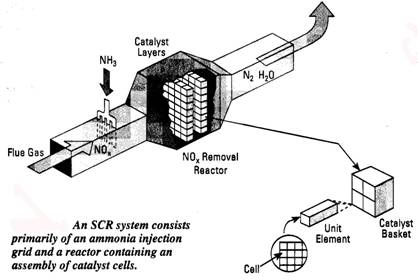 Selective-Non Catalytic Reduction (High Temperature)
Ammonia in gaseous form is directly injected into the furnace at 950 oC 
NO + NH3 + O2 + H2O + H2 → N2 +H2O
Control of Dioxins, Furans
Minimum temperatures in thermal processing systems of 950 oC with a minimum residence time of 2 seconds  to minimize the generation of CO also minimize generations of dioxins and furans.
Providing Dioxin Filters- Activated Carbon etc.,
Prevention of Dioxin, CO Formation
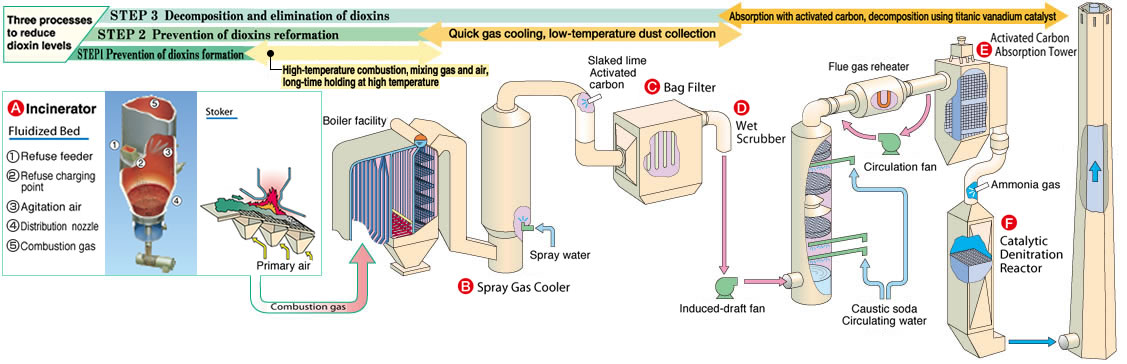 High Temperature Combustion
Mixing Gas and Air
Long Holding Time at High Temperature
Air Pollution Control-Summary
First Step: Cooling of Flue Gas
Second Step- Add Slaked Lime and Activated Carbon- Adsorption of Dioxins and Mercury
Third Step- Collection of Particulate matter and adsorbed Pollutants
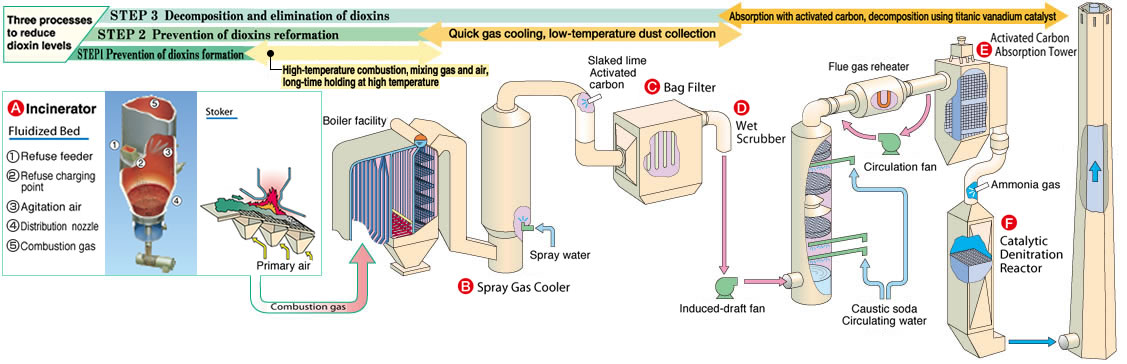 Wet Scrubber- SO2, HCl, HF
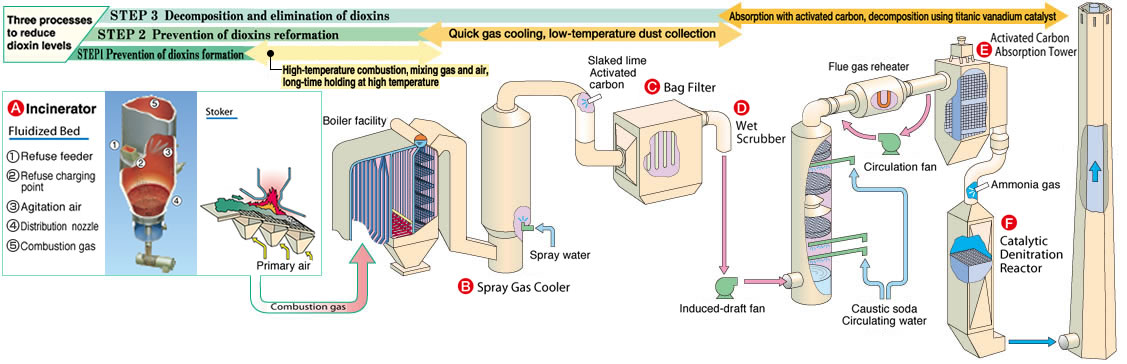 Second Stage Adsorption and Nitrogen Removal
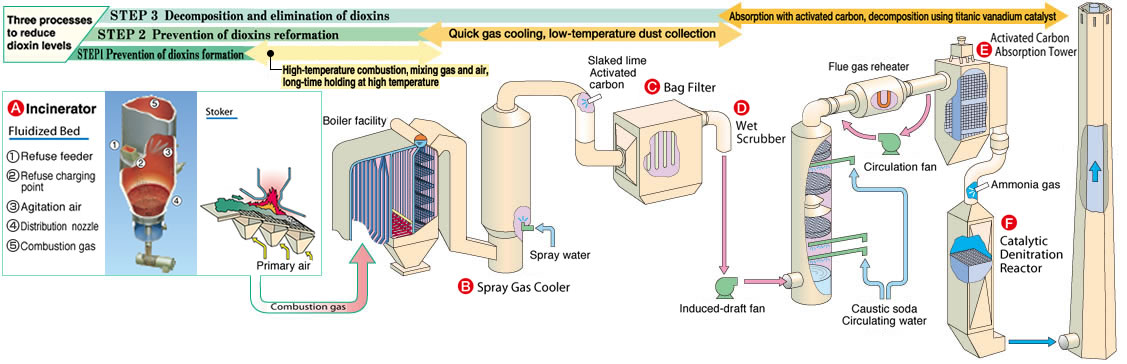 Air Pollution Control
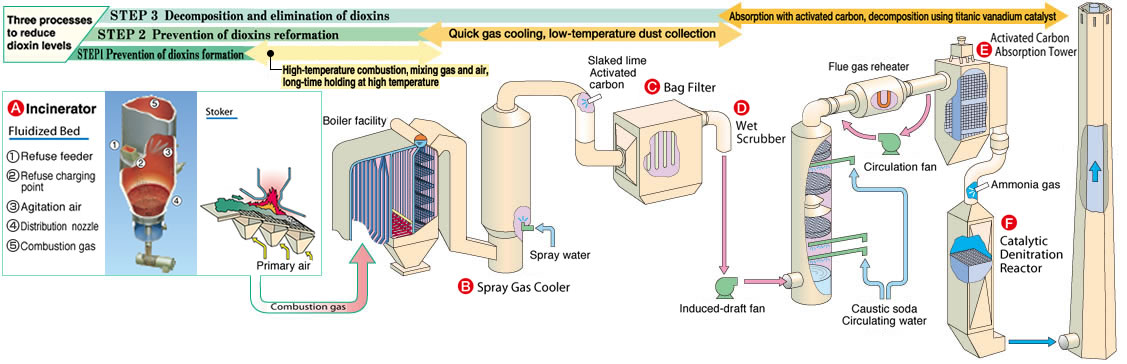 Flue Gas Treatment System- Delhi
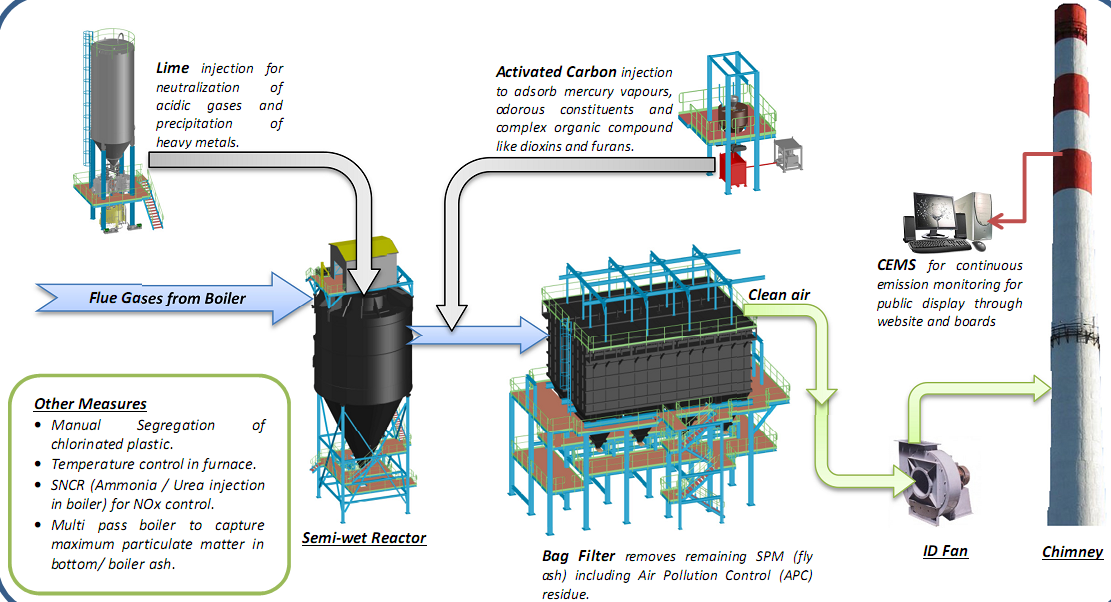 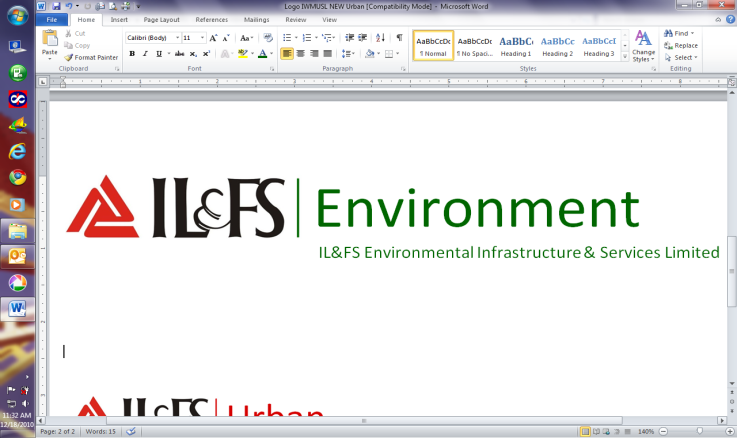 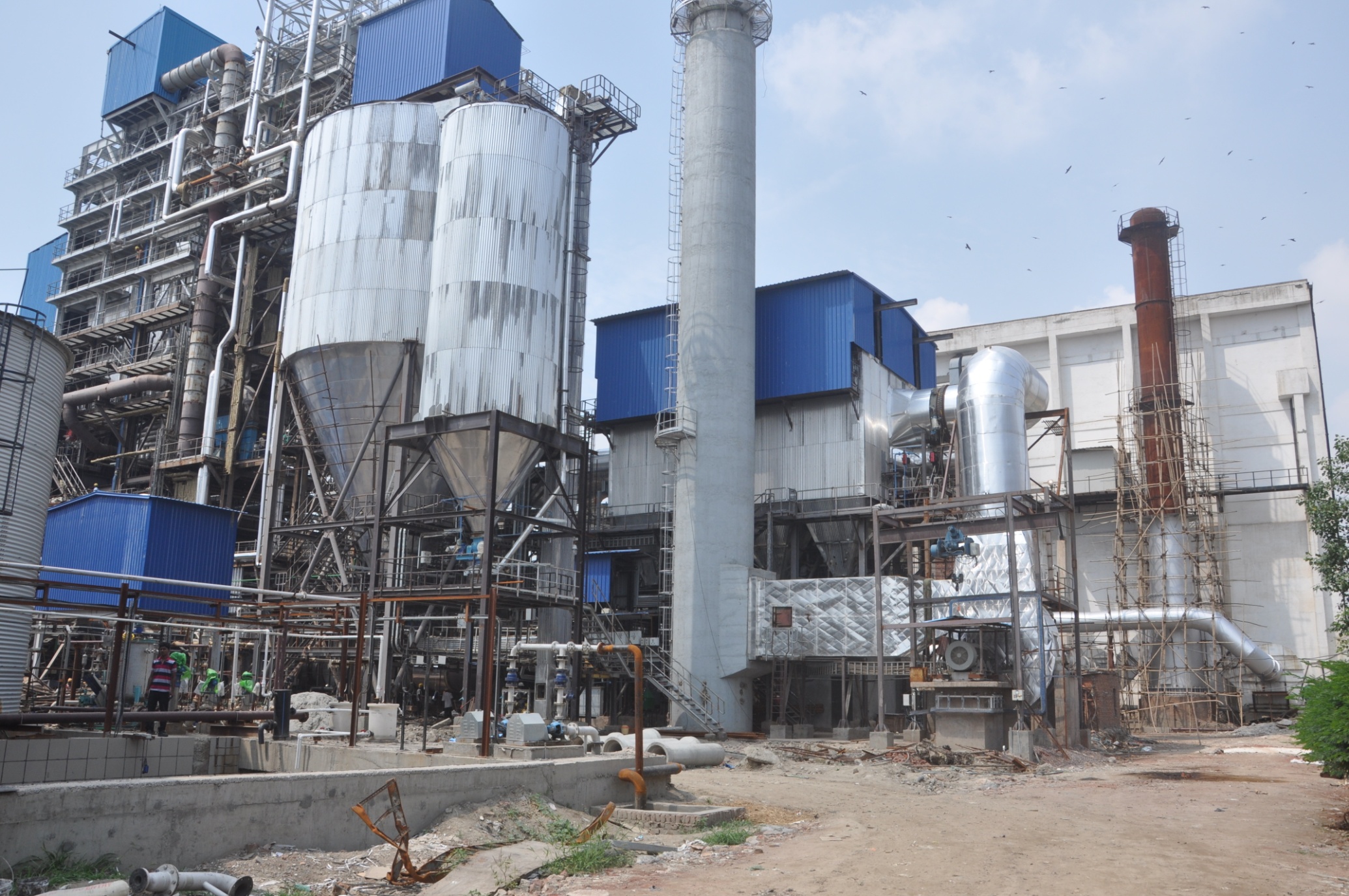 FLUE GAS TREATMENT SYSTEM
Ash
Bottom Ash – recovered from combustion chamber
Heat Recovery Ash – collected in the heat recovery system (boiler, economizer, superheater)
Fly Ash – Particulate matter removed prior to sorbents
Air Pollution Control Residues – usually combined with fly ash
Schematic Presentation of Bottom Ash Treatment
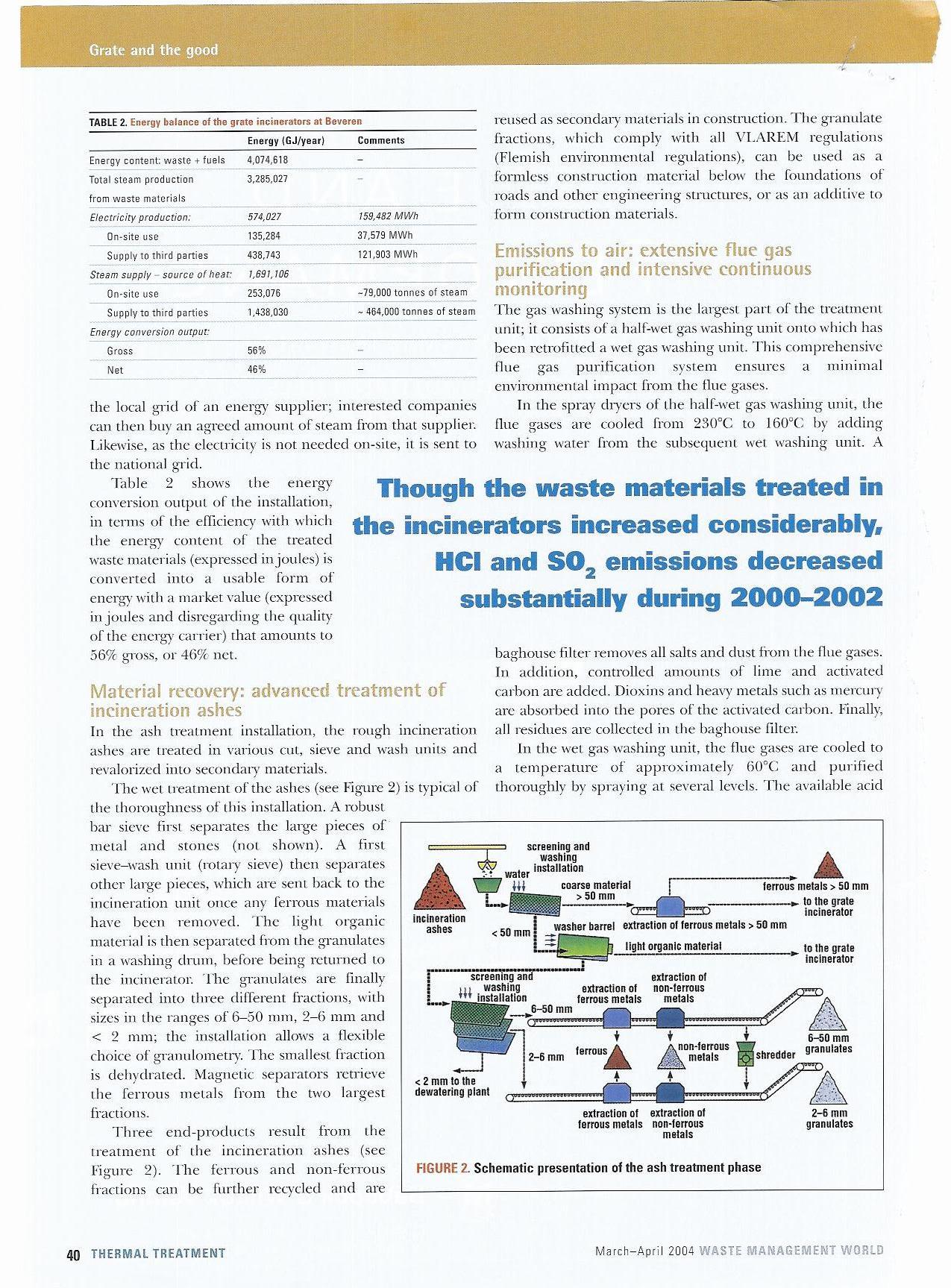 Utilization
Bottom ash : Use 
Making hollow block for construction work
Raw material for cement production
Can be mixed with RMC
Can be used as filling material

Fly ash & APC residue
Depending upon the characteristics, can be used for cement blocks and asphaltic mixtures
To be disposed at secured landfills after testing its leachability
Ash Reuse Options
Construction fill
Road construction
Landfill daily cover 
Cement block production
Treatment of acid mine drainage
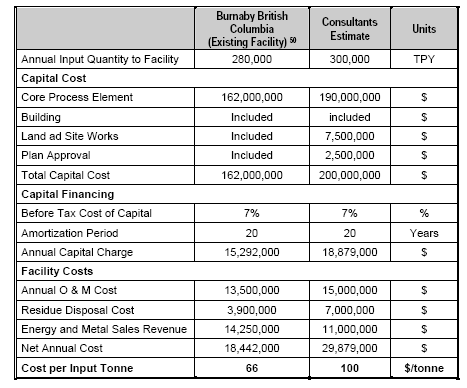 annual finance rate of 7%; and
• inflation rate of 3%.